Vicecenterchef
Vicecenterchef
OrganisationsdiagramAutismecenter Syddanmark
Centerchef
Centerchef
Stab
Administration
Kursusafdeling og VISO
Tværfaglige funktioner
Nymarksvej
Æblehaven
Holmehøj
Kirkevej
Teglgårdsparken
Bihuset
Døgn
Bakken, Skrænten,
Dagtilbud
Aflastning
AST
Aktivitet – 
& samværs-
tilbuddet
Hus 6, 8, 10, 14
Hus A
Hus C
Dag-tilbud
Hus C
Hus 135
Det Gule Hus
Centrum-værk-stedet
Hus B
Hus 139
Hus 
141
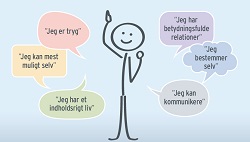 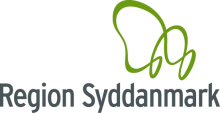 16-05-2024/ LENJ